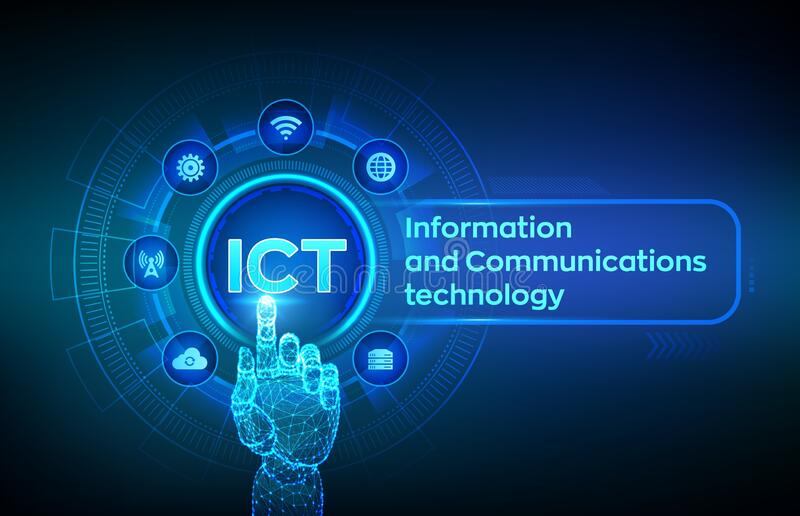 স্বাগতম
শিক্ষক পরিচিতি
মোছাঃ রিফা আক্তার
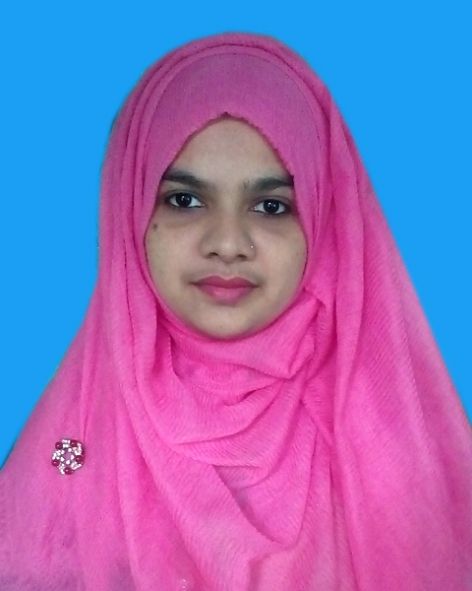 সহকারী শিক্ষক (তথ্য ও যোগাযোগ প্রযুক্তি)
শায়েস্তাগঞ্জ উচ্চ বিদ্যালয়, শায়েস্তাগঞ্জ, হবিগঞ্জ।
E-mail: mahbubarifa529571@gmail.com
পাঠ পরিচিতি
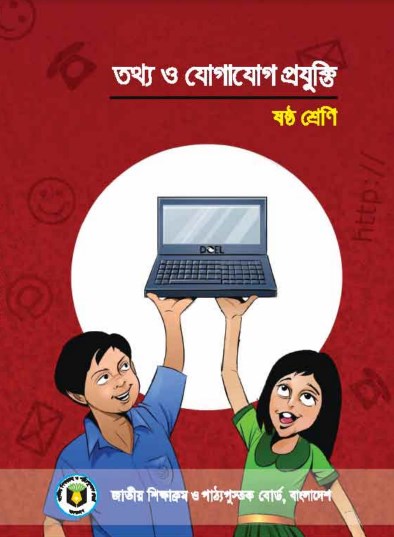 শ্রেণি		:  ৬ষ্ঠ 
বিষয়	: তথ্য ও যোগাযোগ প্রযুক্তি
অধ্যায়	: প্রথম
নিচের ইমেজ গুলো দেখ
শ্রেণি
ছাত্রী
নাম
১৪
বয়স
৮ম
রনি
লিপি
ছাত্র
ছাত্র/ছাত্রী
৭ম
রিমি নামের একজন ছাত্রীর পরীক্ষার প্রাপ্ত নম্বর দেখ মুখে মুখে উত্তর দাও
বাংলা-
ইংরেজি-
গণিত-
বিজ্ঞান-
সামাজিক বিজ্ঞান-
৯৮
১০০
১০০
৯৬
৫০
৯৫
ঘটনা বা প্রেক্ষাপট
তথ্য
আজকের পাঠ
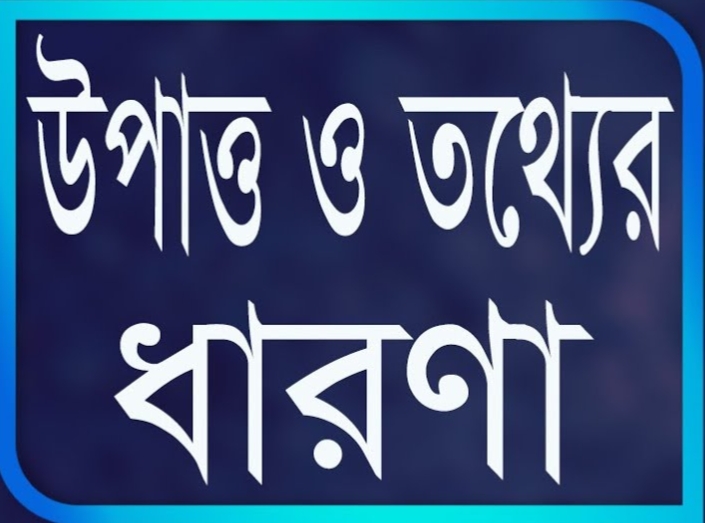 শিখনফল
এই পাঠ শেষে শিক্ষার্থীরা...
তথ্য ও উপাত্ত সম্পর্কে ধারনা লাভ করতে পারবে;
তথ্য ও উপাত্তের সম্পর্ক ব্যাখ্যা করতে পারবে;
উপাত্ত দিয়ে তথ্যের একটি তালিকা তৈরী করতে পারবে।
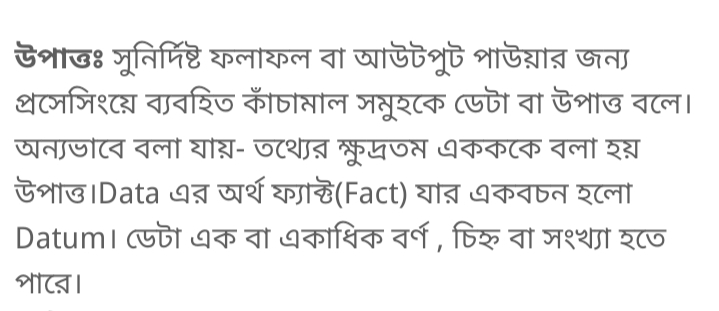 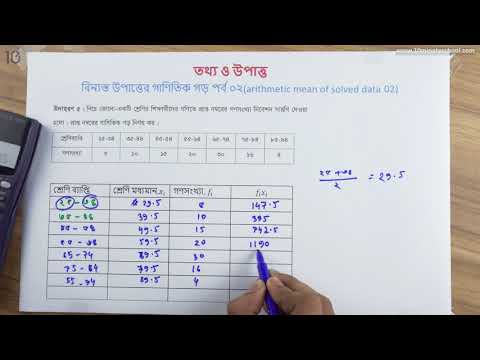 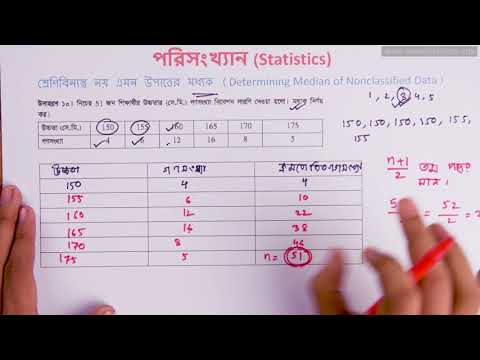 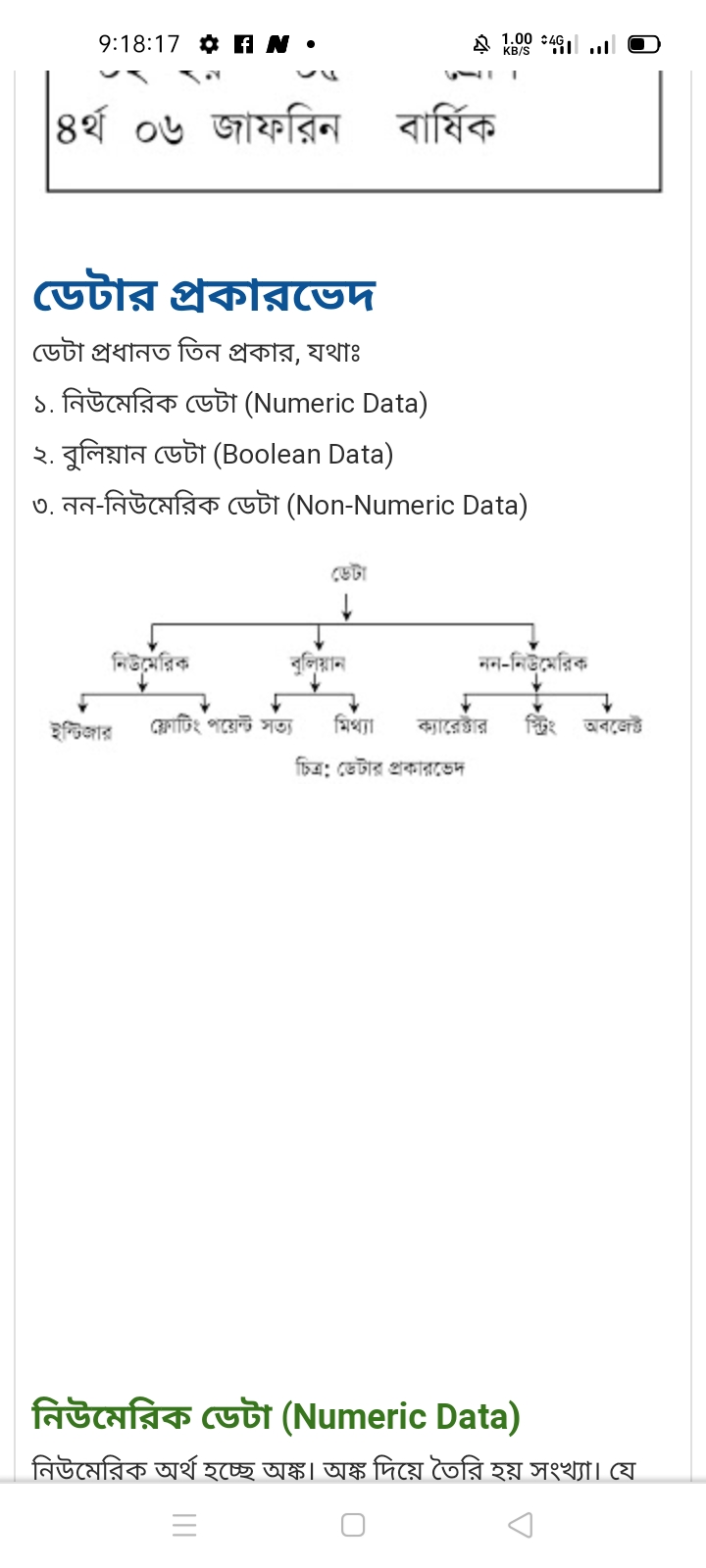 তথ্য
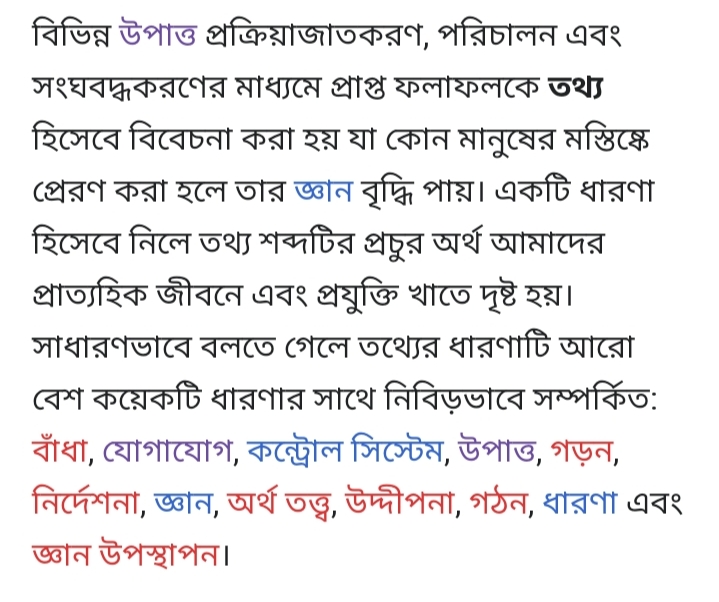 ৬ষ্ঠ শ্রেণির ছাত্র রাজুর একটি তথ্য ছক
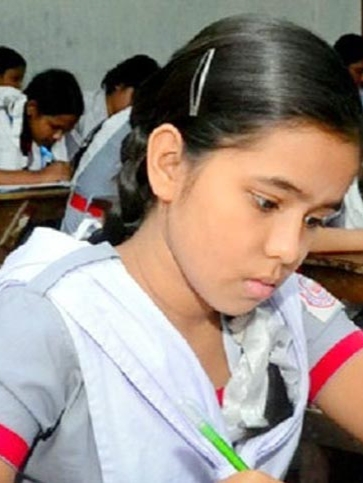 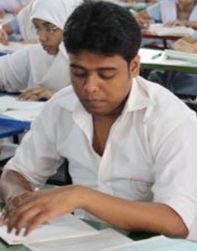 একক কাজ
শ্রেণি
করিম
ছাত্রী
নাম
১১
বানু
বয়স
১১
৬ষ্ঠ
কাদের
হাবিবা
ছাত্র
১২
ছাত্র/ছাত্রী
৭ম
১২
উপরের উপাত্ত গুলো দিয়ে একটি তথ্য ছক তৈরী কর
তথ্য ও উপাত্তের পার্থক্য
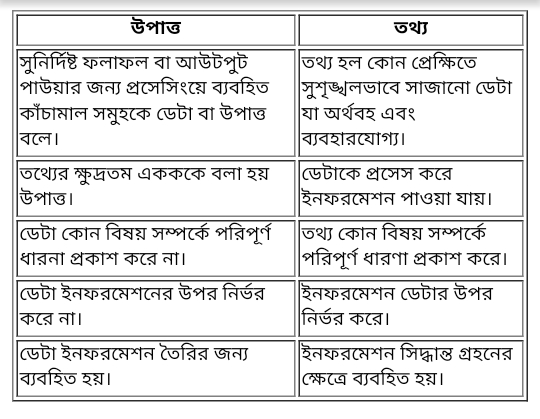 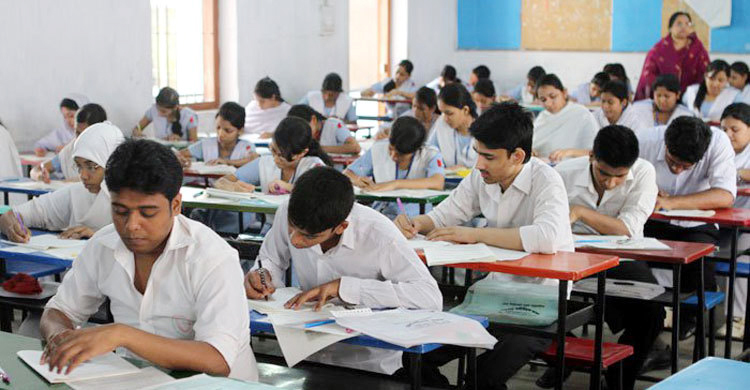 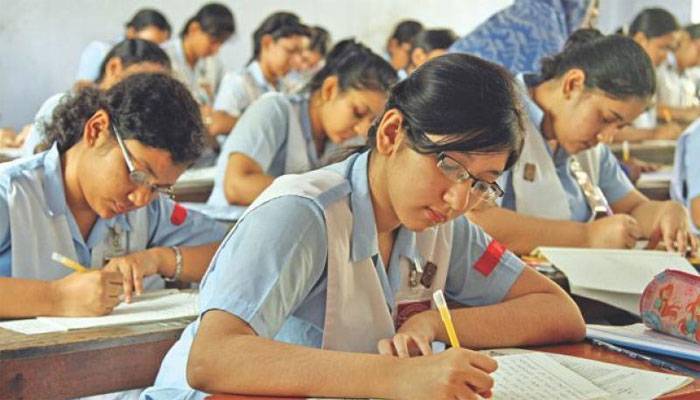 জোড়ায় কাজ
শাপলা দল
তথ্য কি? বল।
পলাশ দল
উপাত্ত কি? বল।
মূল্যায়ন
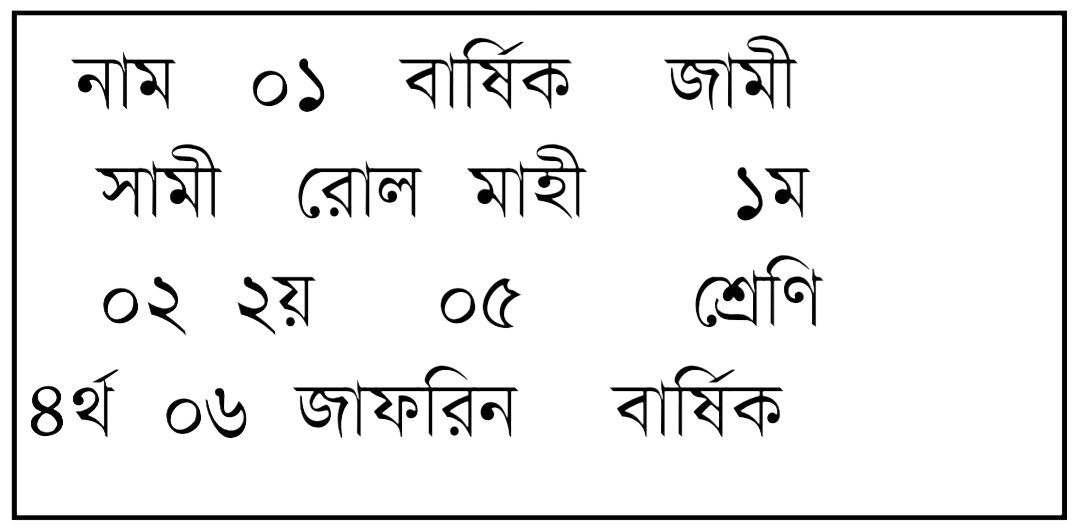 উপারের এলোমেলো  এগুলোকে কি বলে?
বাড়ির কাজ
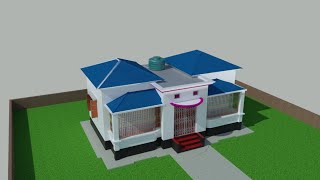 তথ্য ও উপাত্তের মধ্যে পার্থক্য নিরুপণ কর।
ধন্যবাদ